Россия – наша Родина
МБОУ»СОШ№4 с углублённым изучением отдельных предметов»
Учитель. Сидоренко А.Н.
Проблематизация
Педагогическая проблема – создание условий для формирования гражданской позиции у учащихся
Технология. Проблемный диалог
Цель: способствовать формированию идентичности как гражданина России с его идеалами и ценностями.
Задачи:
Предметные: Развитие познавательной инициативы;
Метапредметные: Определять цель на уроке с помощью учителя и самостоятельно. Участвовать в диалоге; слушать и понимать других, высказывать свою точку зрения на события и поступки.
Личностные: Осознание этической принадлежности и культурной идентичности как гражданина России.
Ожидаемый результат
Приобретение опыта сотрудничества, эмоционально-чувственных переживаний сопричастности к судьбе России.
Актуализация
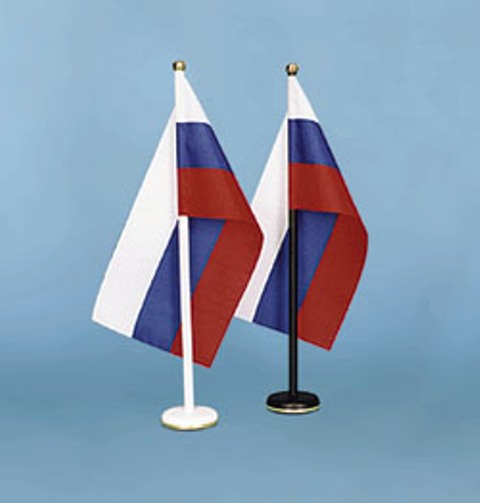 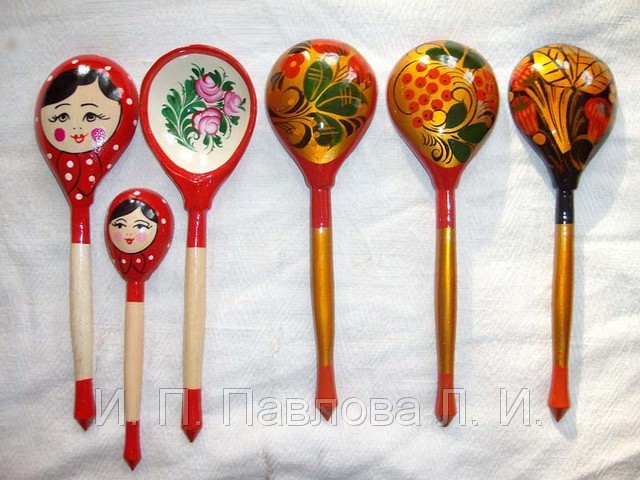 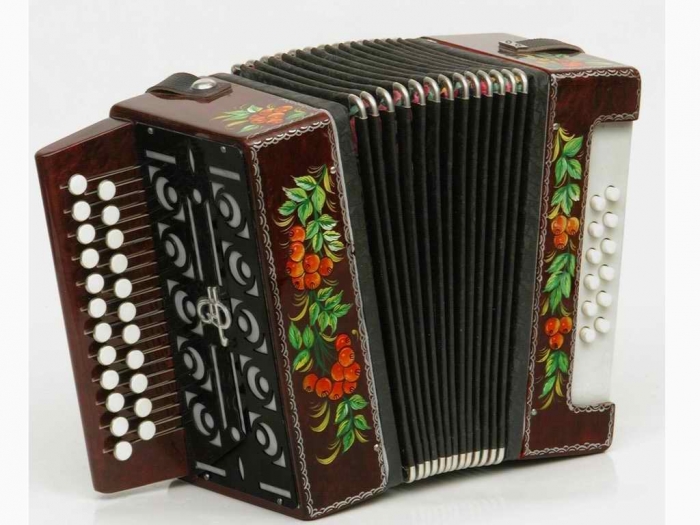 Символы России
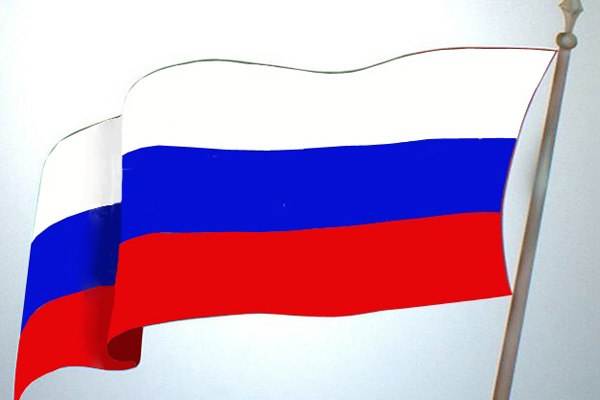 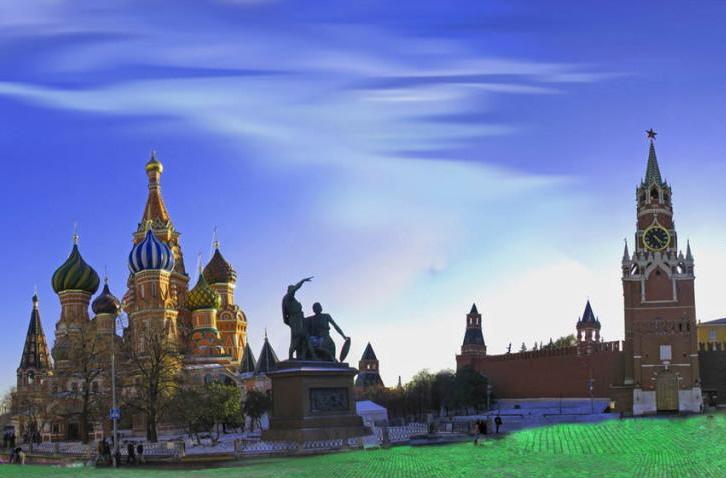 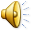 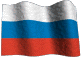 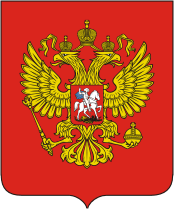 Наша Родина - Россия
Особенности россиян
Гостеприимство
Взаимовыручка, взаимопомощь
Терпеливость
Готовность отдать свою жизнь за Родину
Бескорыстность
Жалостливость
Гостеприимность
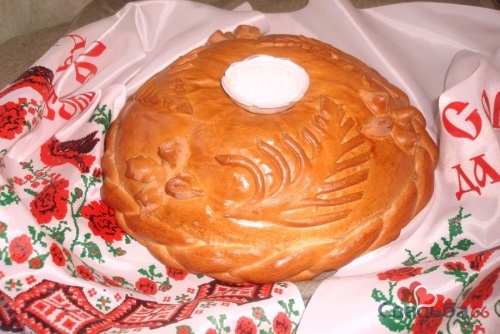 Взаимовыручка, взаимопомощь, бескорыстие
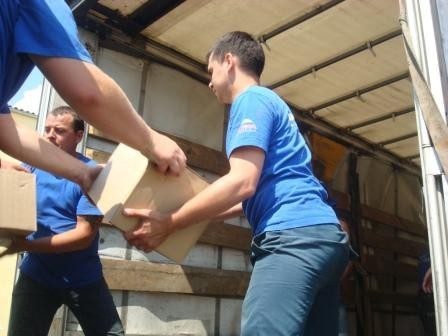 Готовность отдать жизнь за Родину, терпеливость
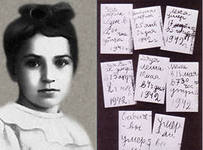 Конституция России
патриотгражданинроссиянин
Синквейн
Рефлексия
Родина для меня – это …
Спасибо!